HW8
20190312 신소재공학과 김서현
Formulas
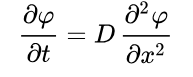 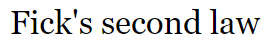 Finite difference method

u(0,t) = 0.05
u(l,t) = 0.01

u(x,0) = 0.01

dx = 1㎛
dt = 0.1s

l = 300 ㎛

α = D =
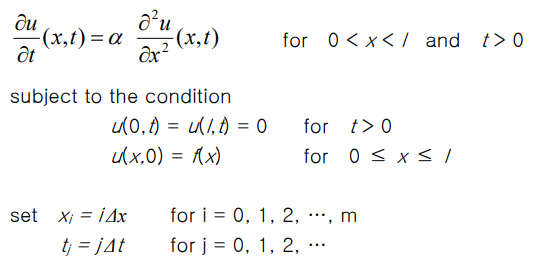 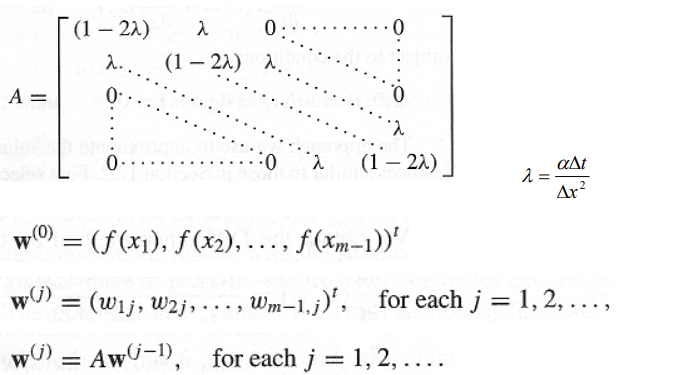 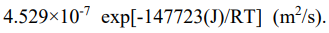 Graphs_Conc vs distance
1173K
1273K
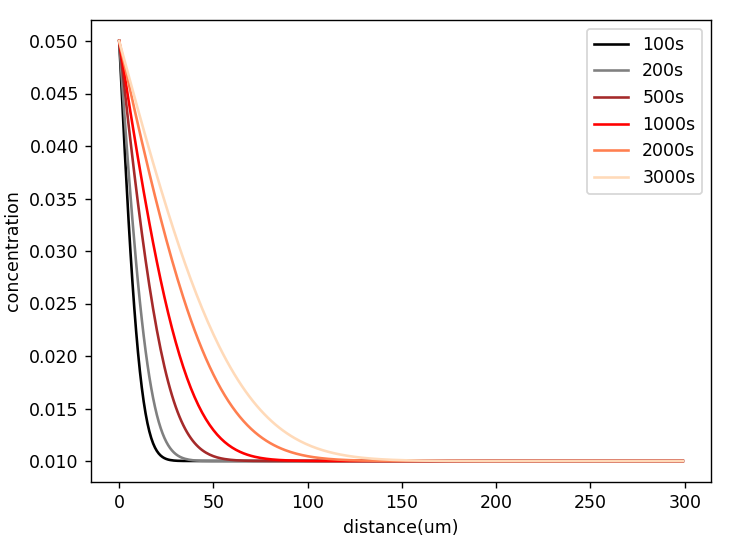 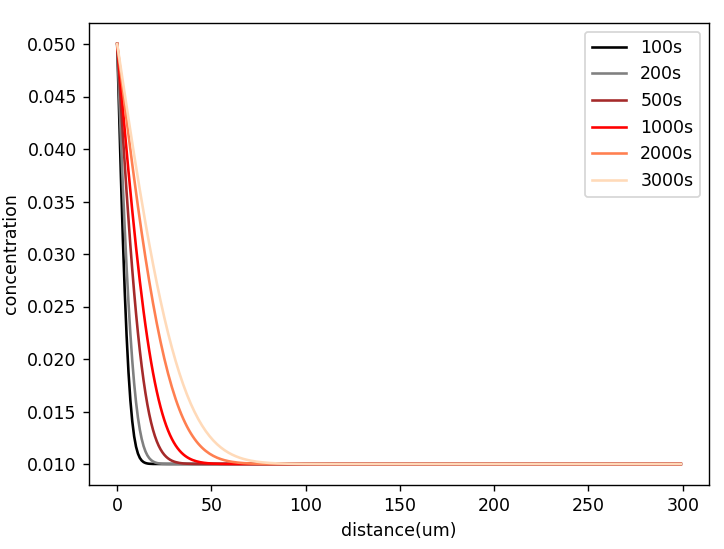 Graphs_Conc vs distance
1373K
1473K
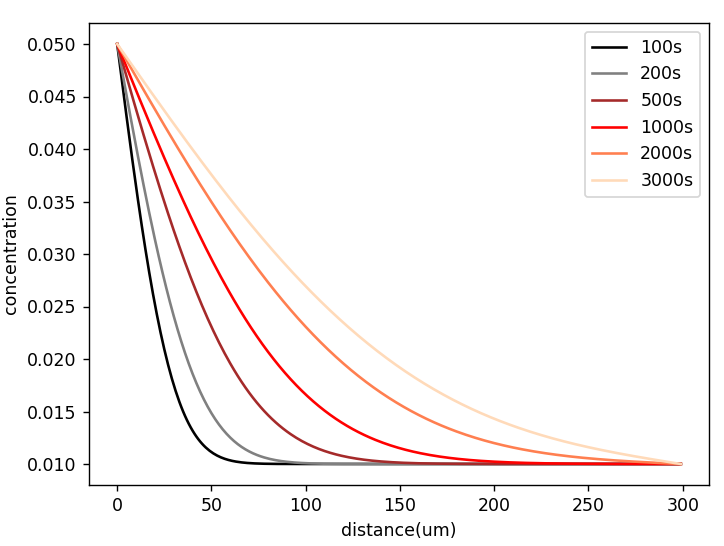 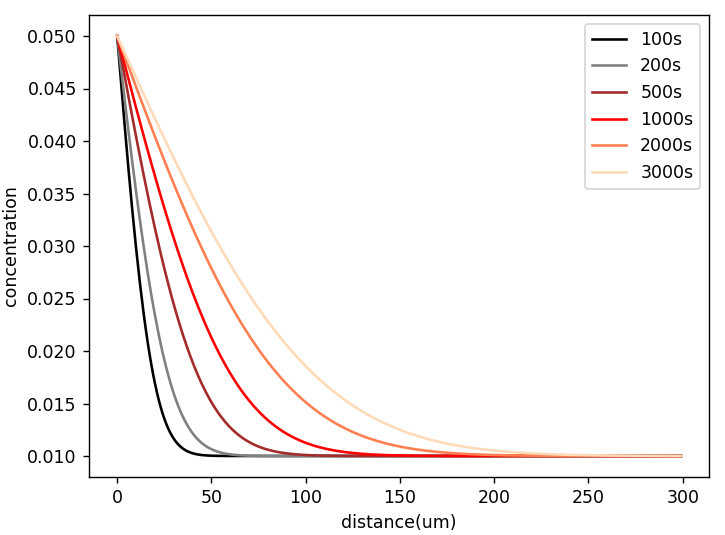 Q1_Injection distance vs time
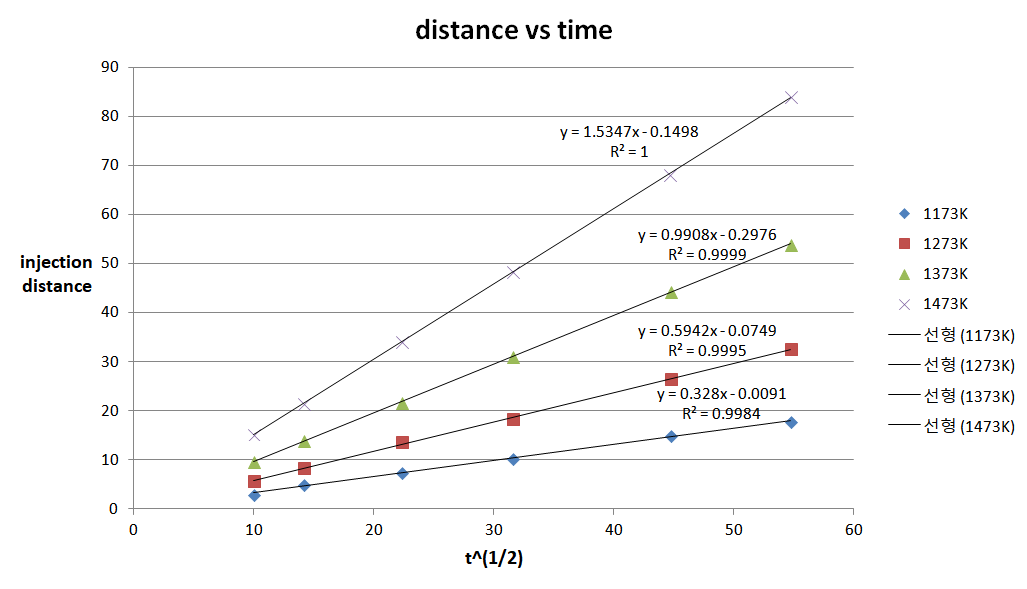 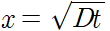 Q2_Injection distance vs temp
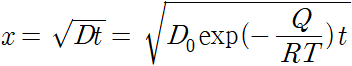 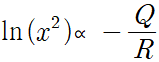 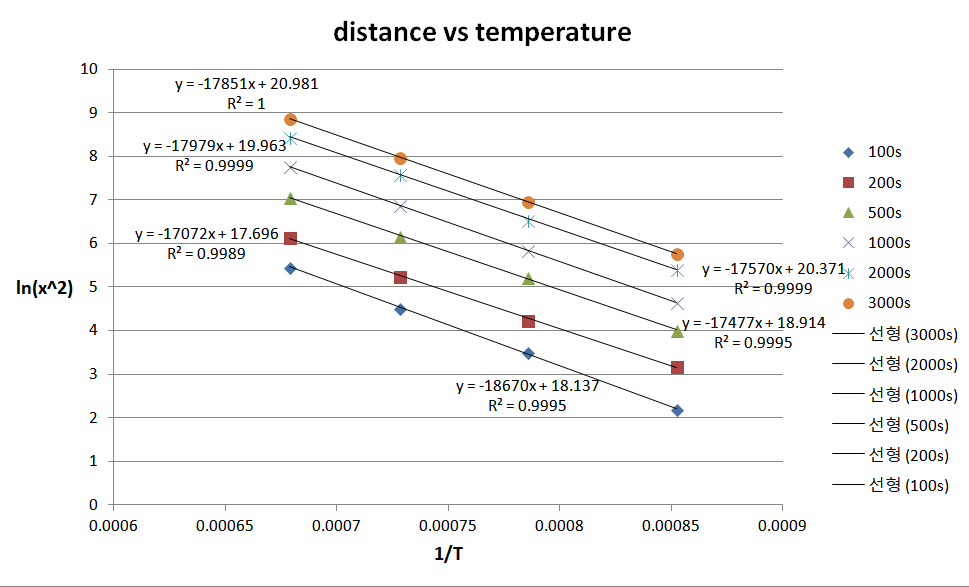 Q3_activation energy
추세선 기울기 평균 ⅹ R = 147667.3
상대오차(%) = 0.03